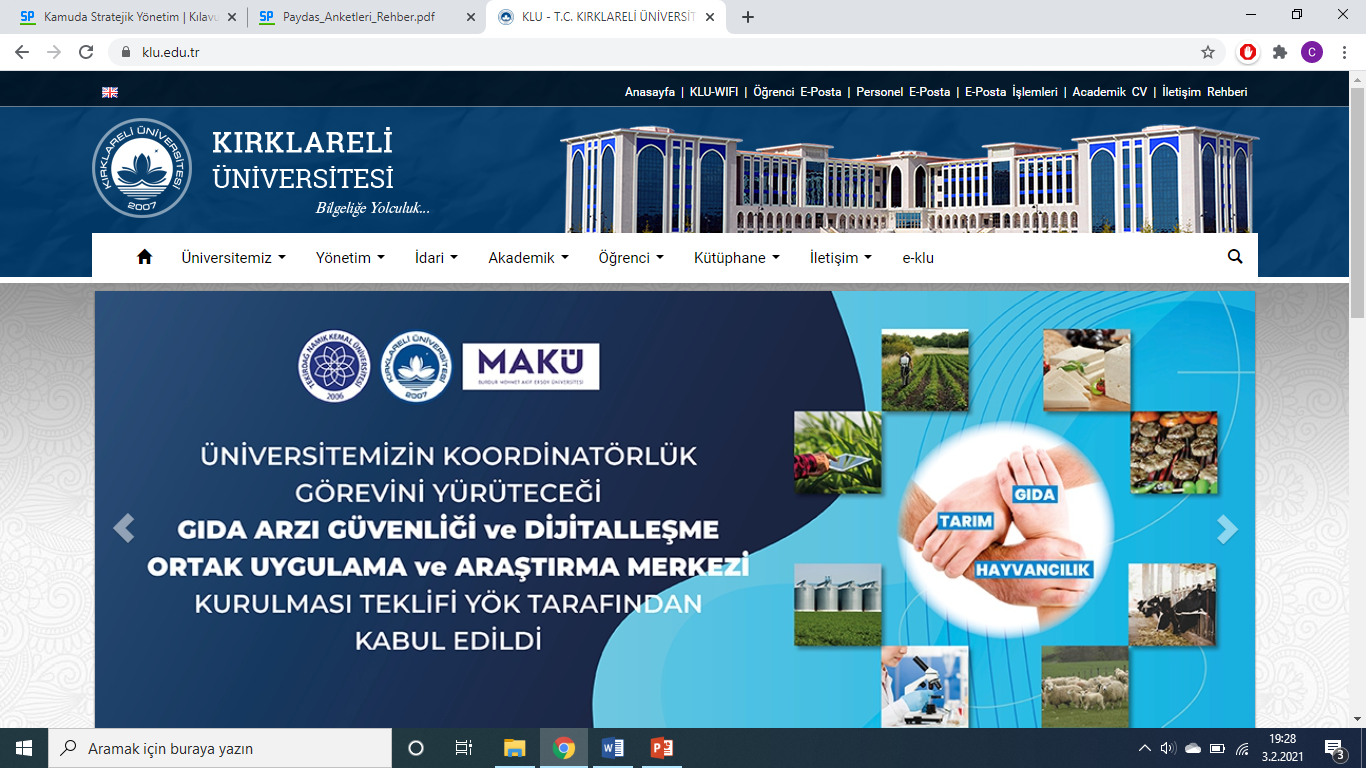 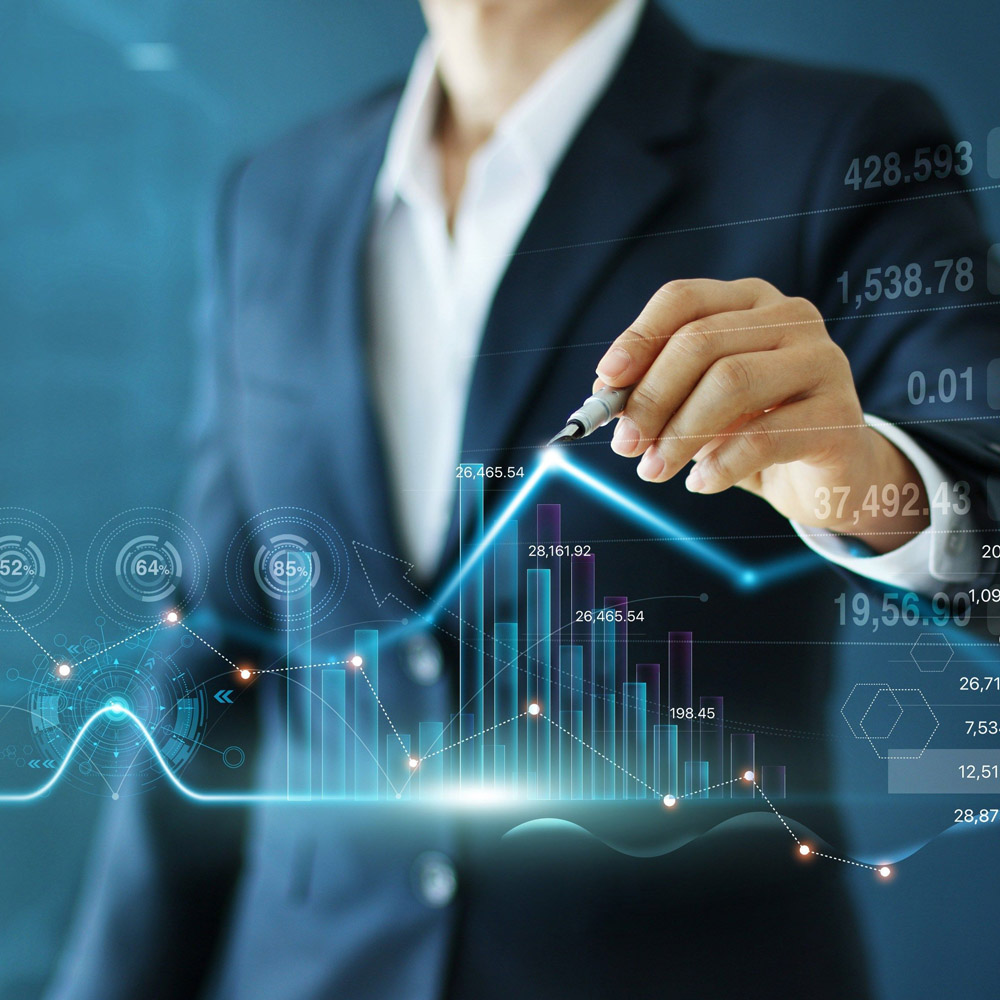 BİRİM VE İDARE FAALİYET RAPORU HAZIRLAMA                                       Strateji Geliştirme Daire Başkanlığı                                                       Mali Hiz. Uz. Serkan BEKTAŞ
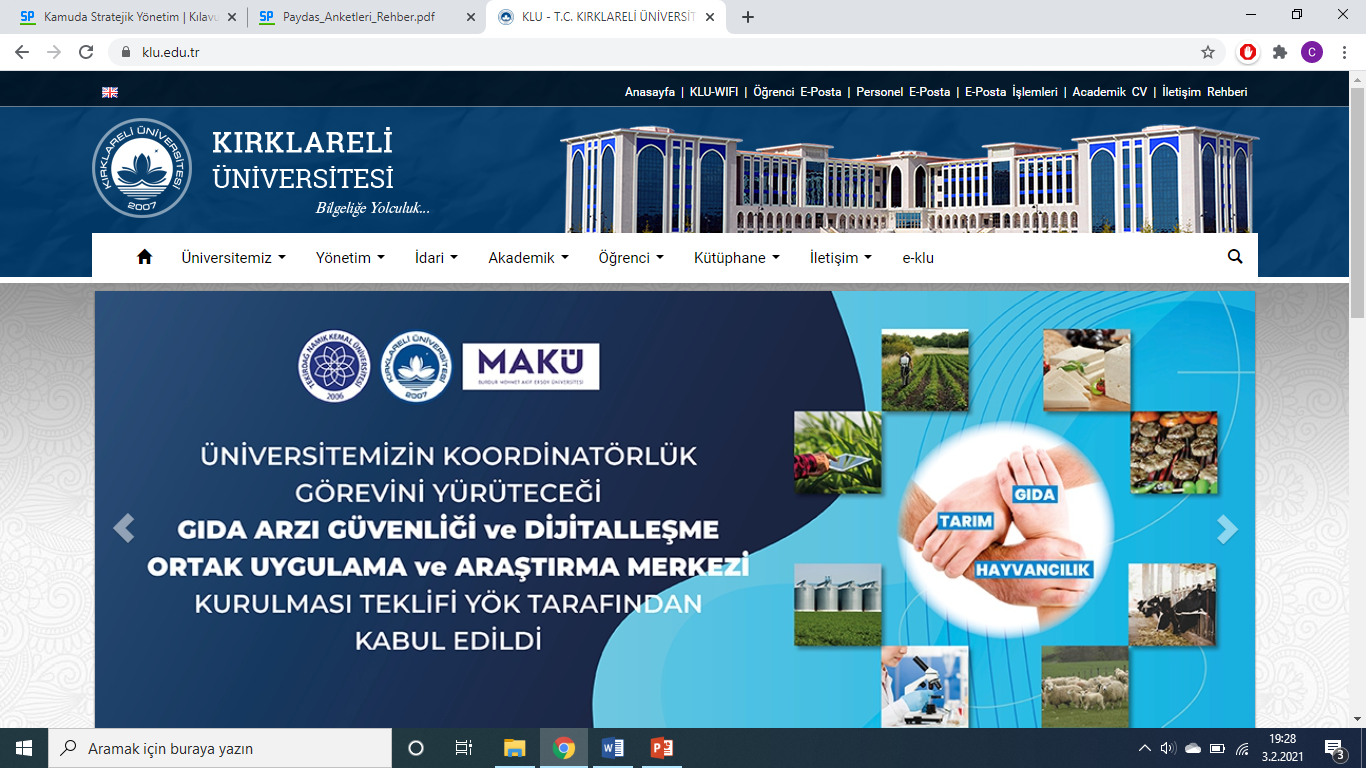 SUNUŞ PLANI

Faaliyet Raporunun Önemi
Faaliyet Raporu Çeşitleri
Faaliyet Raporunun İlkeleri
Faaliyet Raporunun Yasal Dayanakları
Güvence Beyanları
Faaliyet Raporu Hazırlama Süreci
Faaliyet Raporu Formatı
Faaliyet Raporlarının Kpsamı
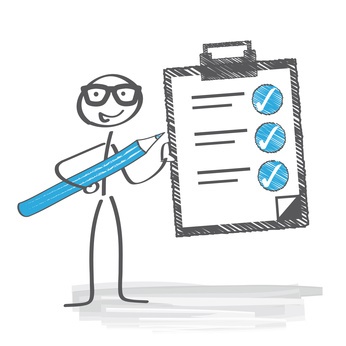 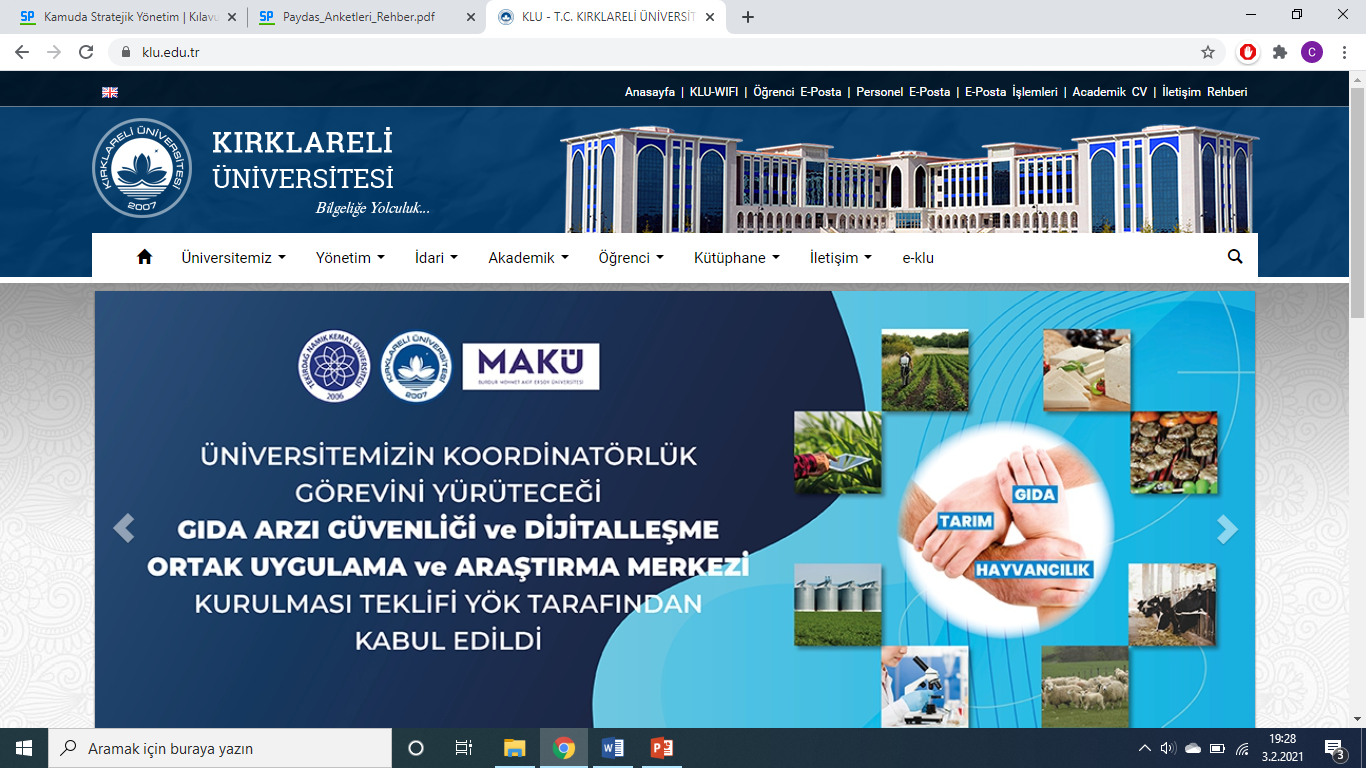 FAALİYET RAPORUNUN ÖNEMİ ÖNEMİ 
						     Kamu Kaynağının Kullanım Genel Esasları
							
							Mali  Saydamlık

							Hesap verme sorumluluğu

					                Stratejik planlama ve performans esaslı program bütçe
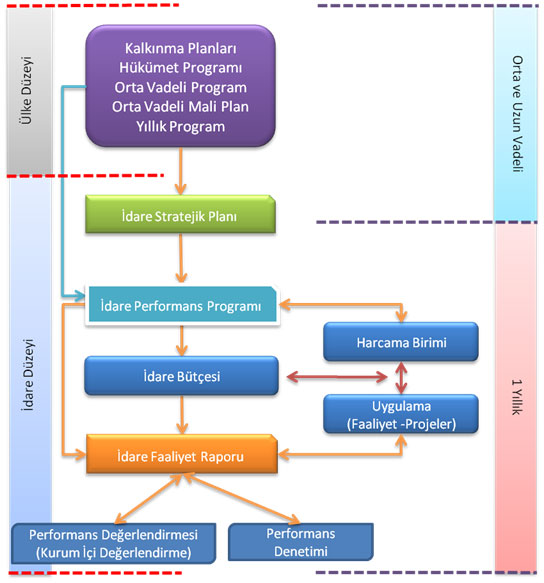 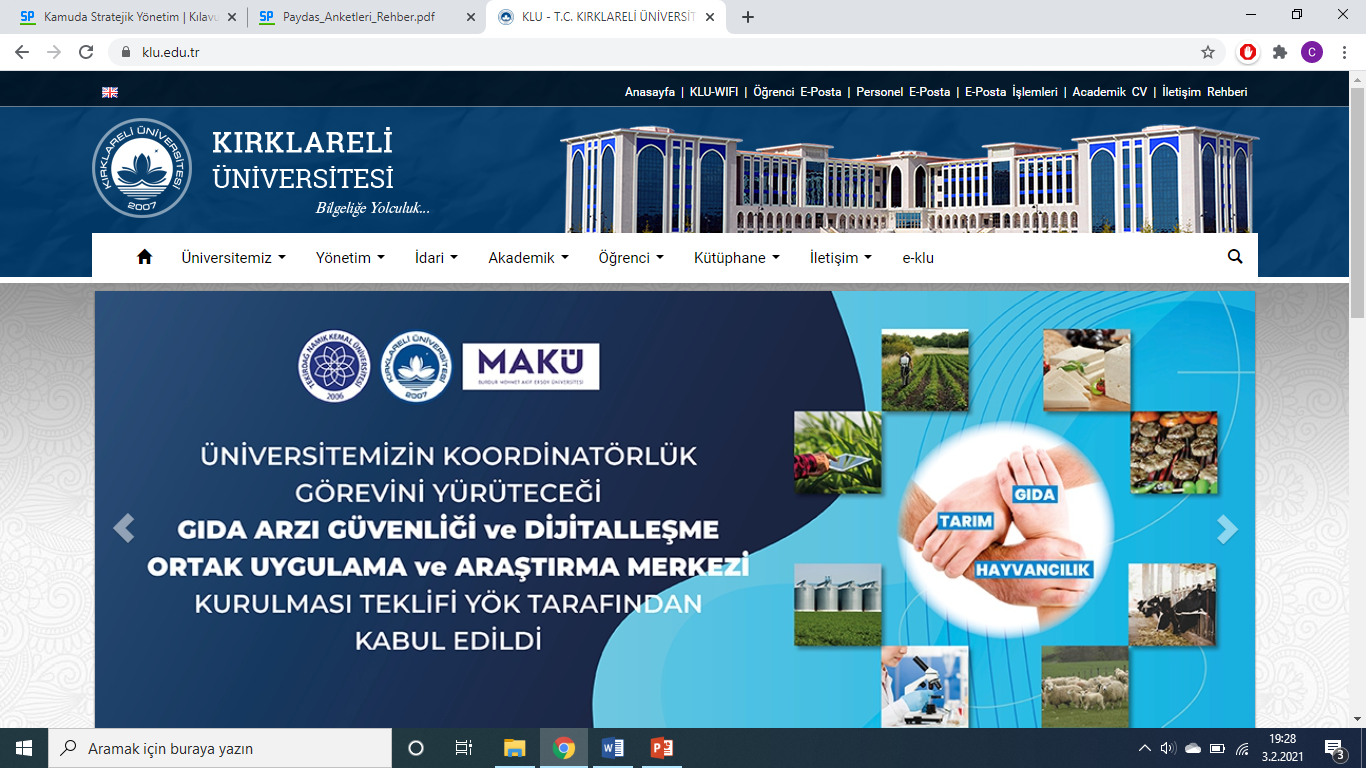 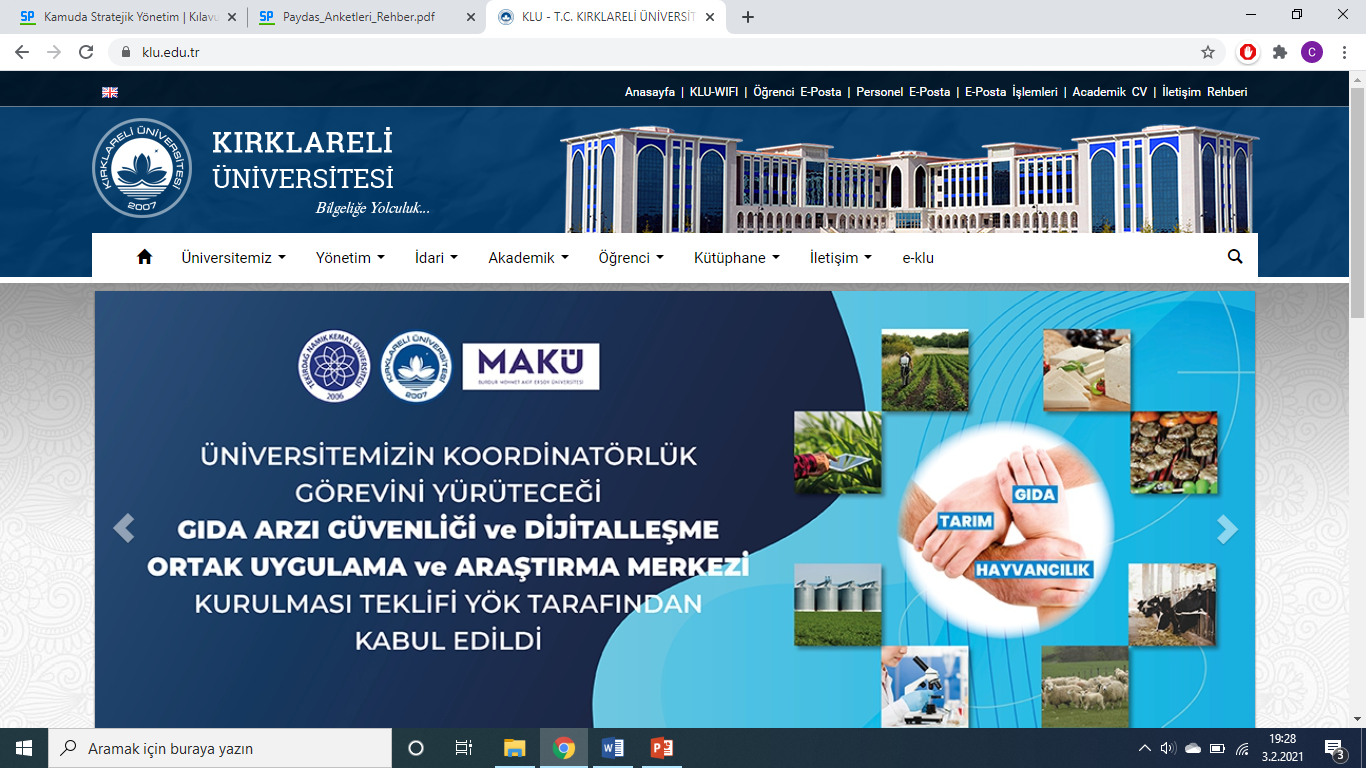 Birim Faaliyet Raporu

İdare Faaliyet Raporu

Mahalli idareler genel faaliyet raporu

Genel Faaliyet Raporu
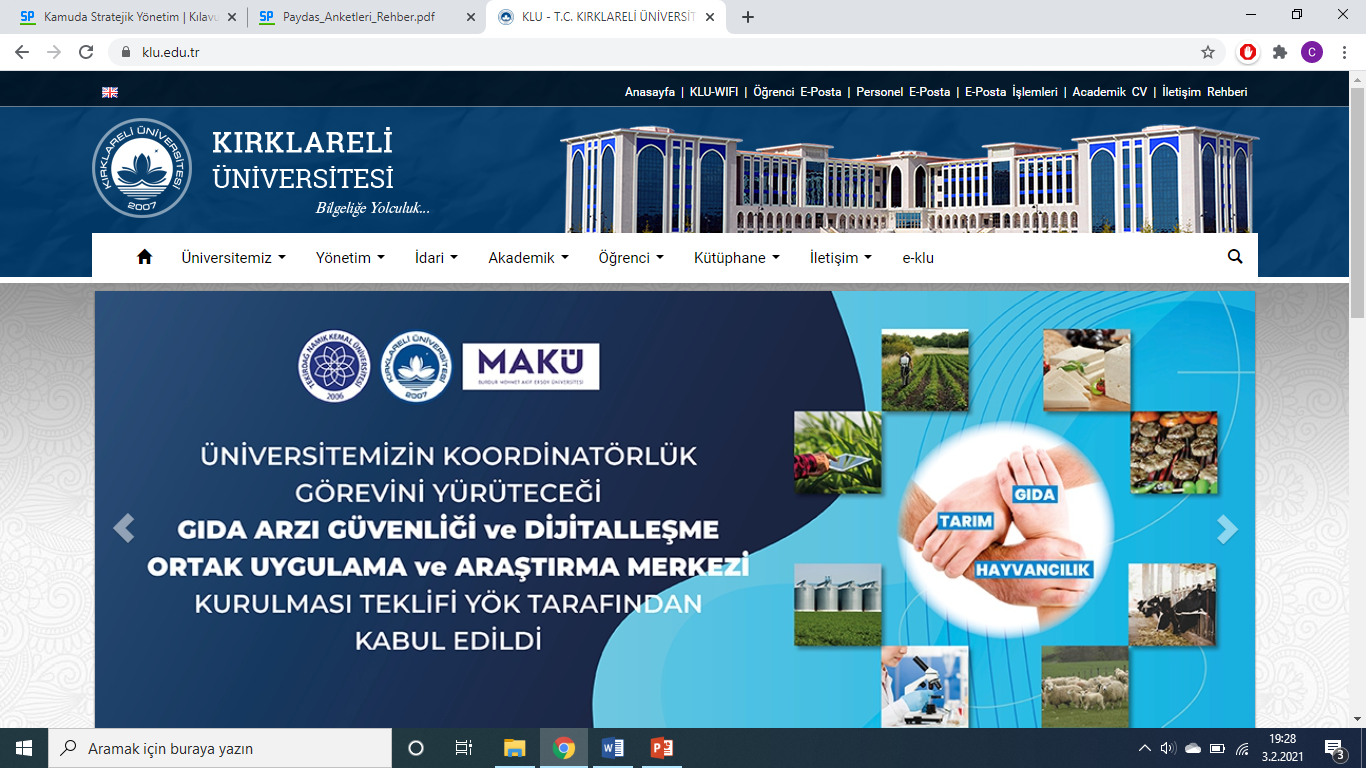 Doğruluk ve tarafsızlık ilkesi

Açıklık ilkesi

Tam açıklama ilkesi

Tutarlılık ilkesi

Yıllık olma ilkesi (Mali Yıl-01 Ocak-31 Aralık)
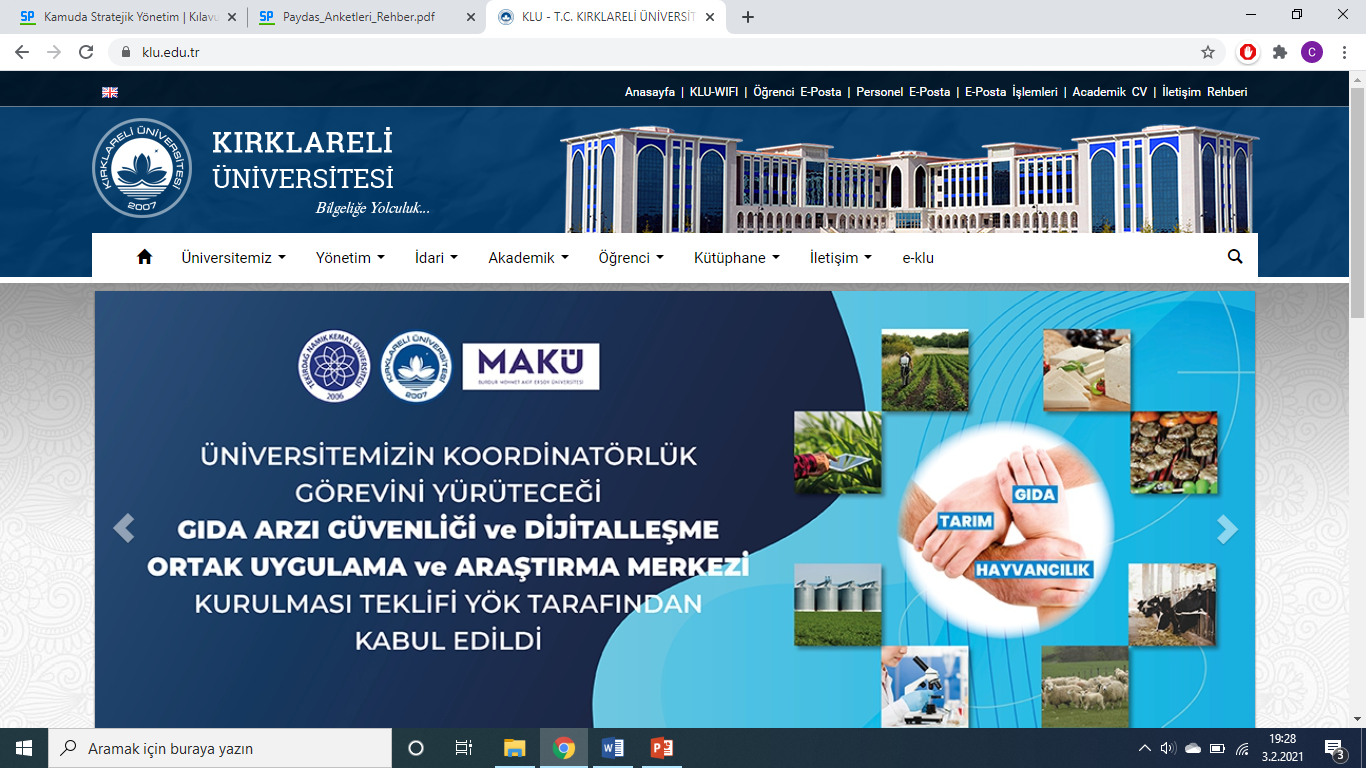 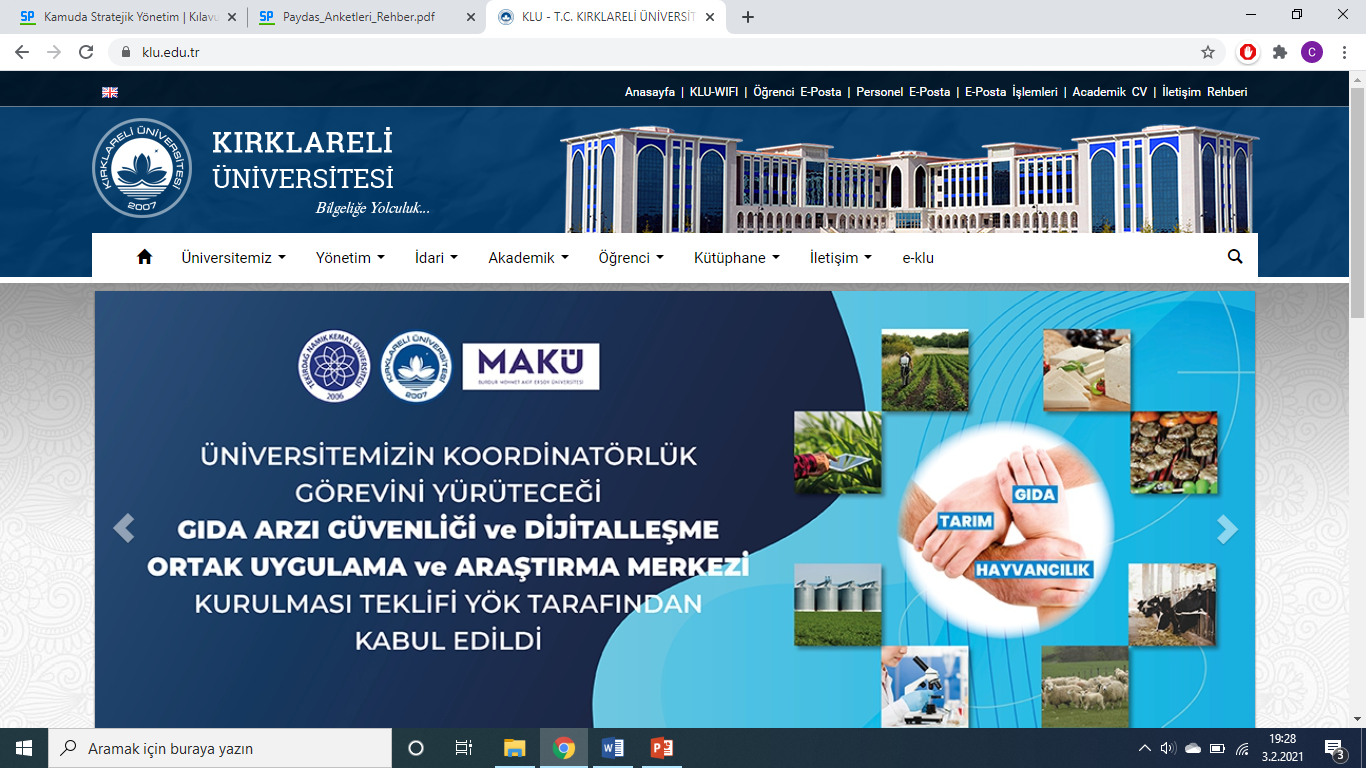 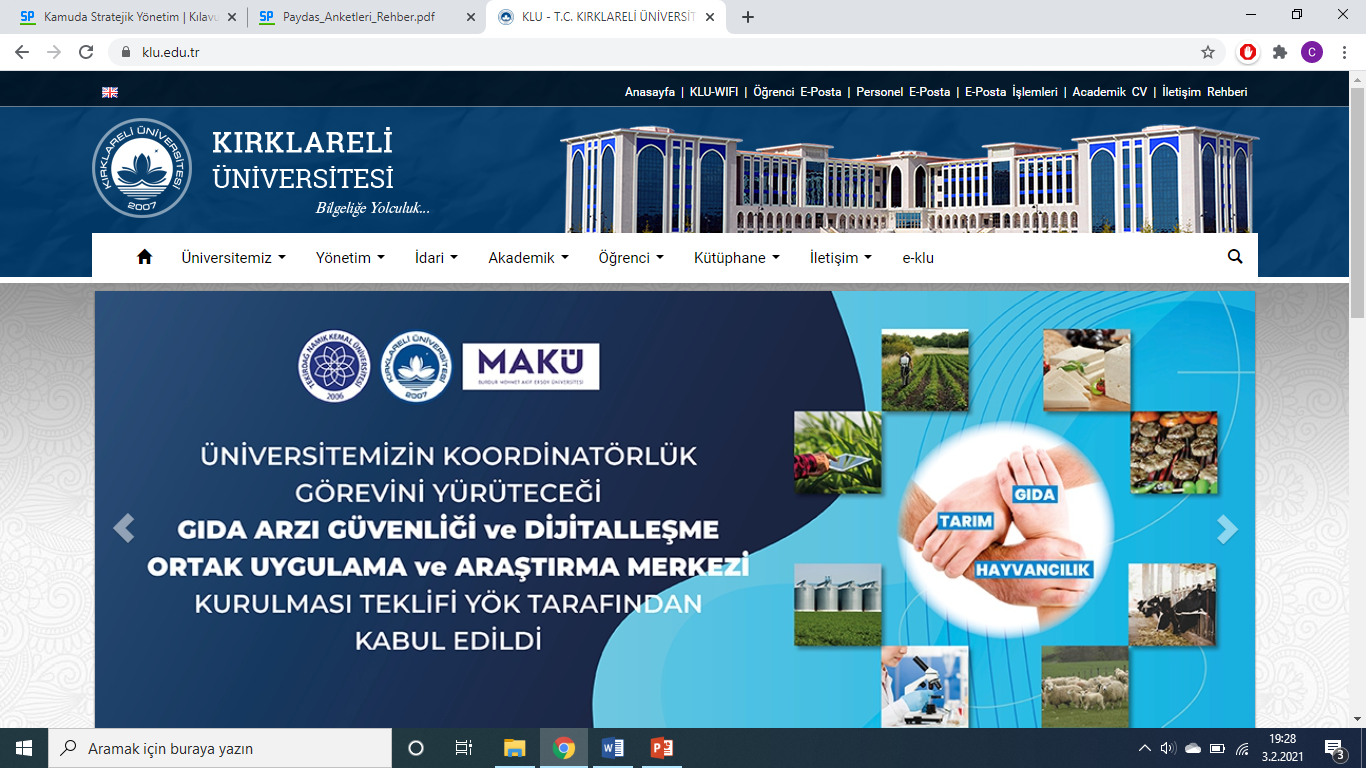 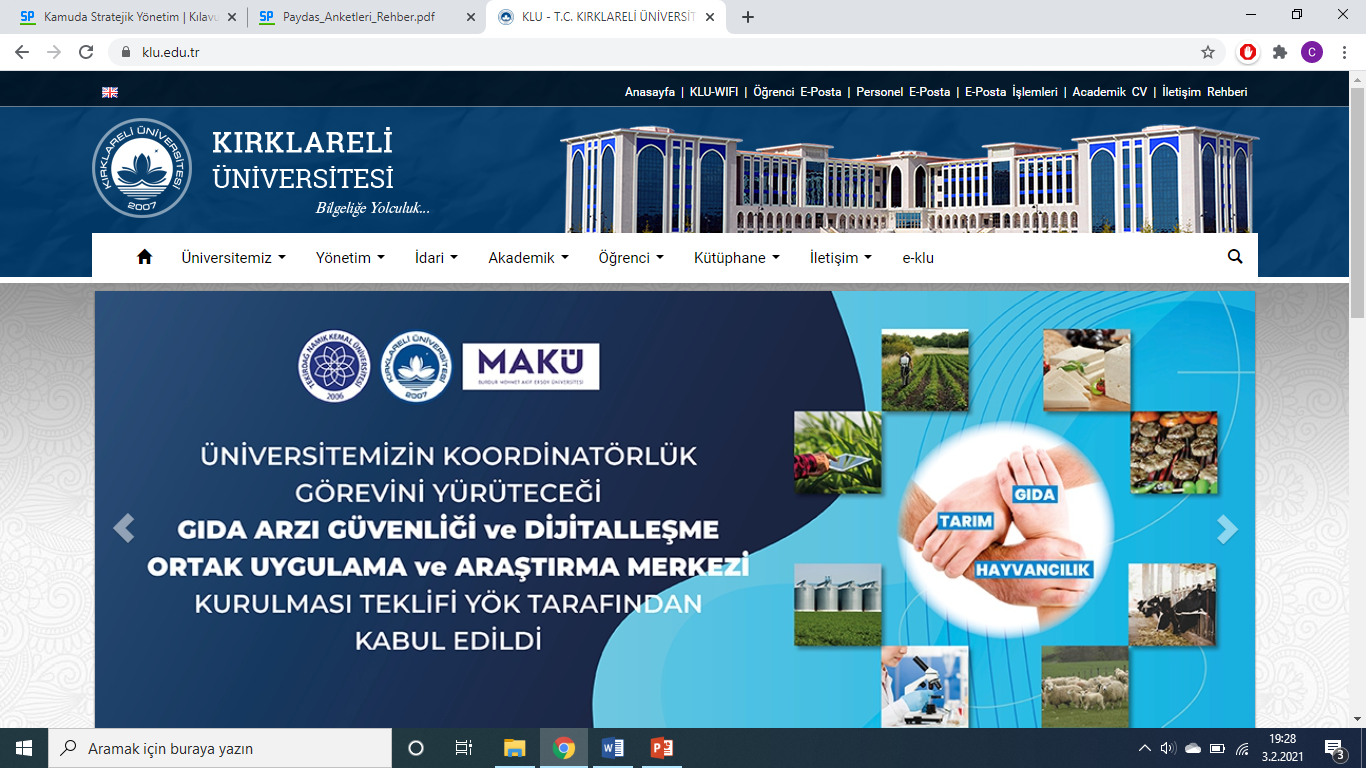 GÜVENCE BEYANLARI
Dikkat edilmesi Gereken Hususlar
[1] Harcama yetkilileri tarafından imzalanan iç kontrol güvence beyanı birim faaliyet raporlarına eklenir. 
[2] Yıl içerisinde harcama yetkilisi değişmişse “benden önceki harcama yetkilisi/yetkililerinden almış olduğum bilgiler” ibaresi de eklenir. 
[3] Harcama yetkilisinin herhangi bir çekincesi varsa bunlar liste olarak bu beyana eklenir ve beyanın bu çekincelerle birlikte dikkate alınması gerektiği belirtilir.
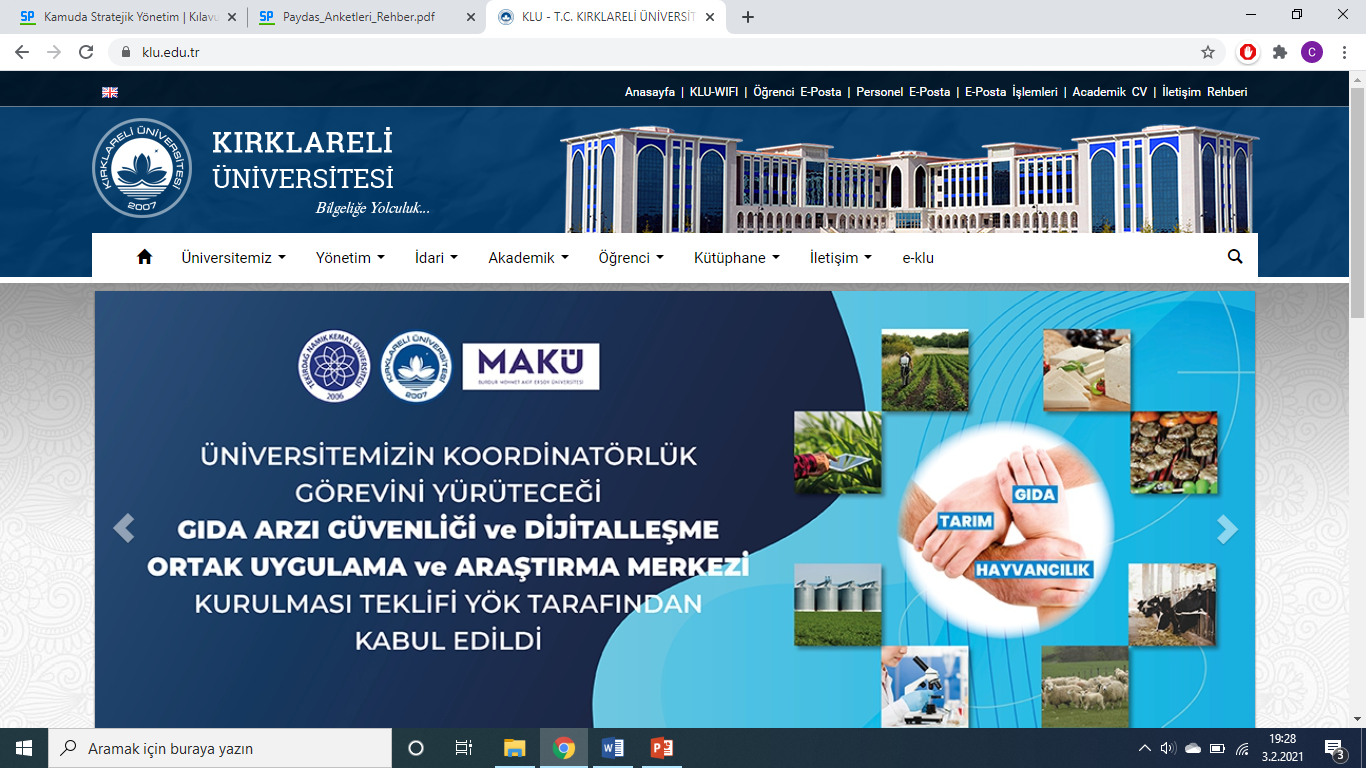 Faaliyet Raporu Hazırlama Süreci
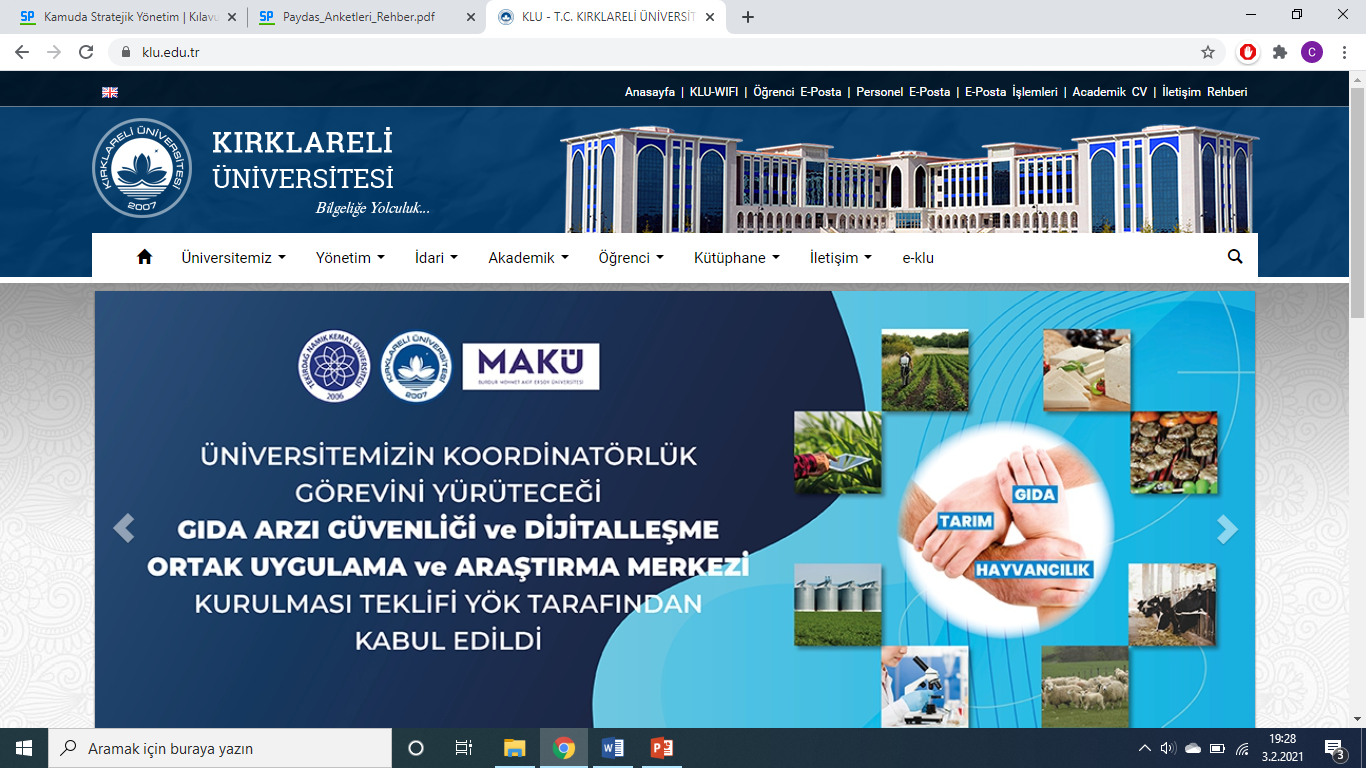 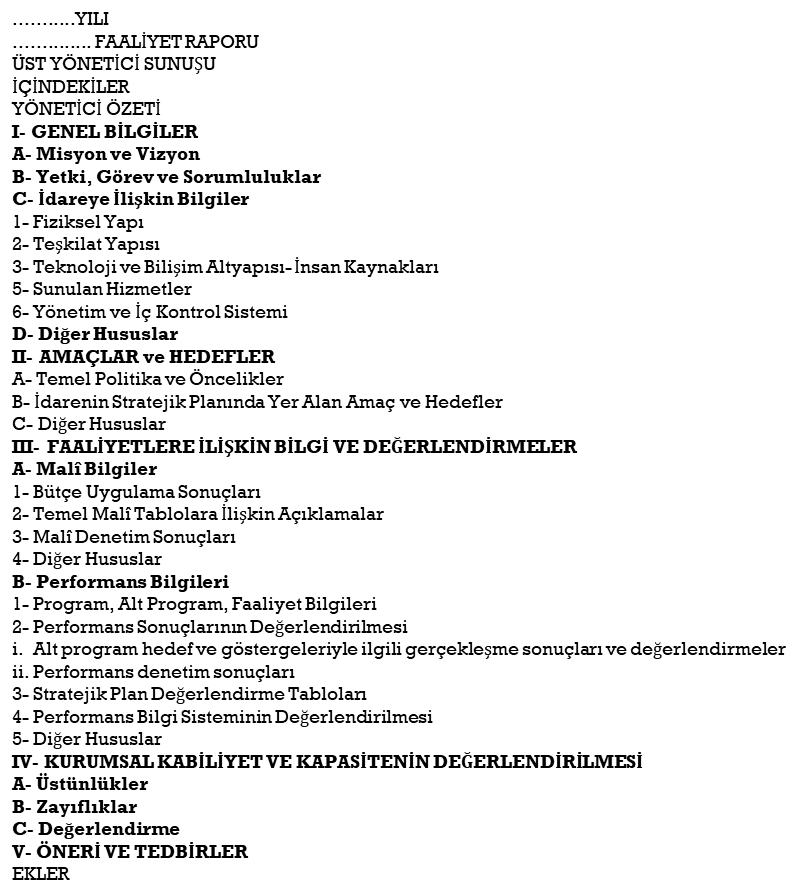 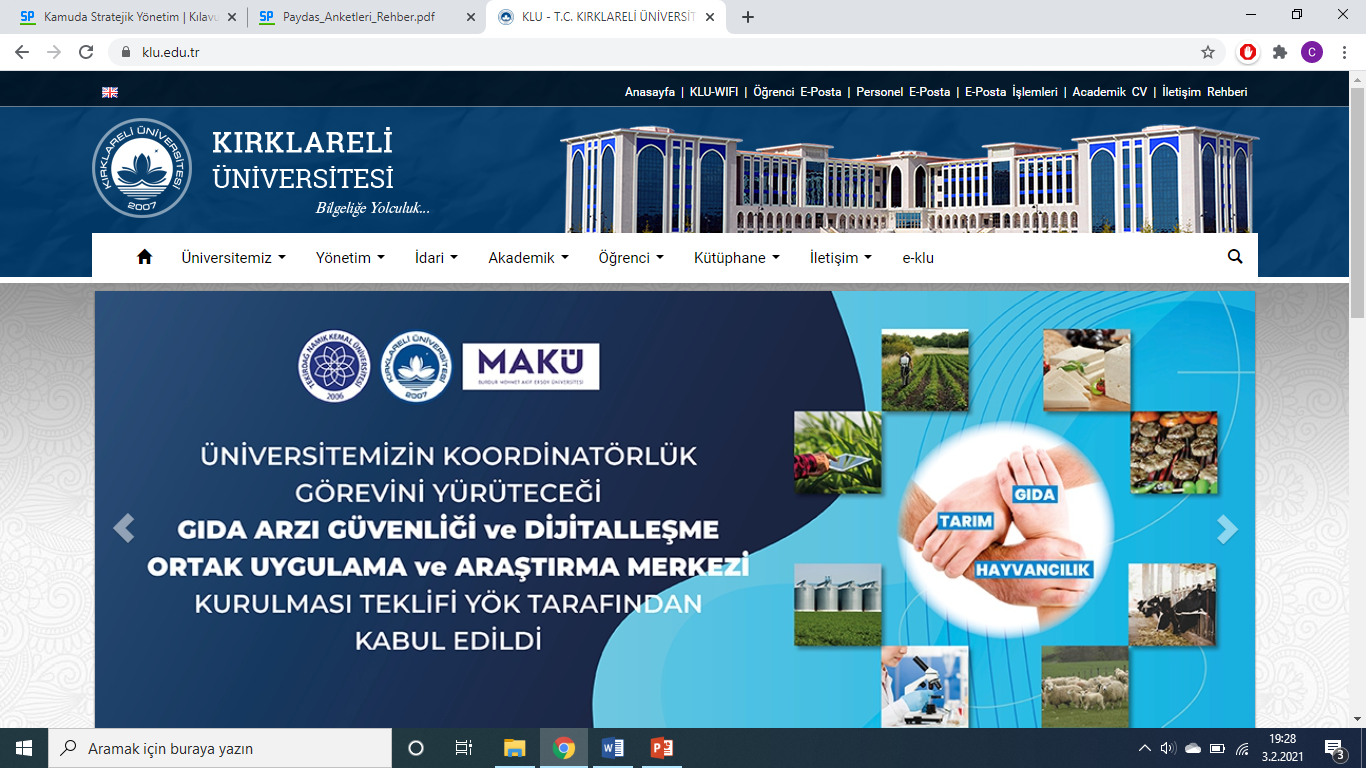 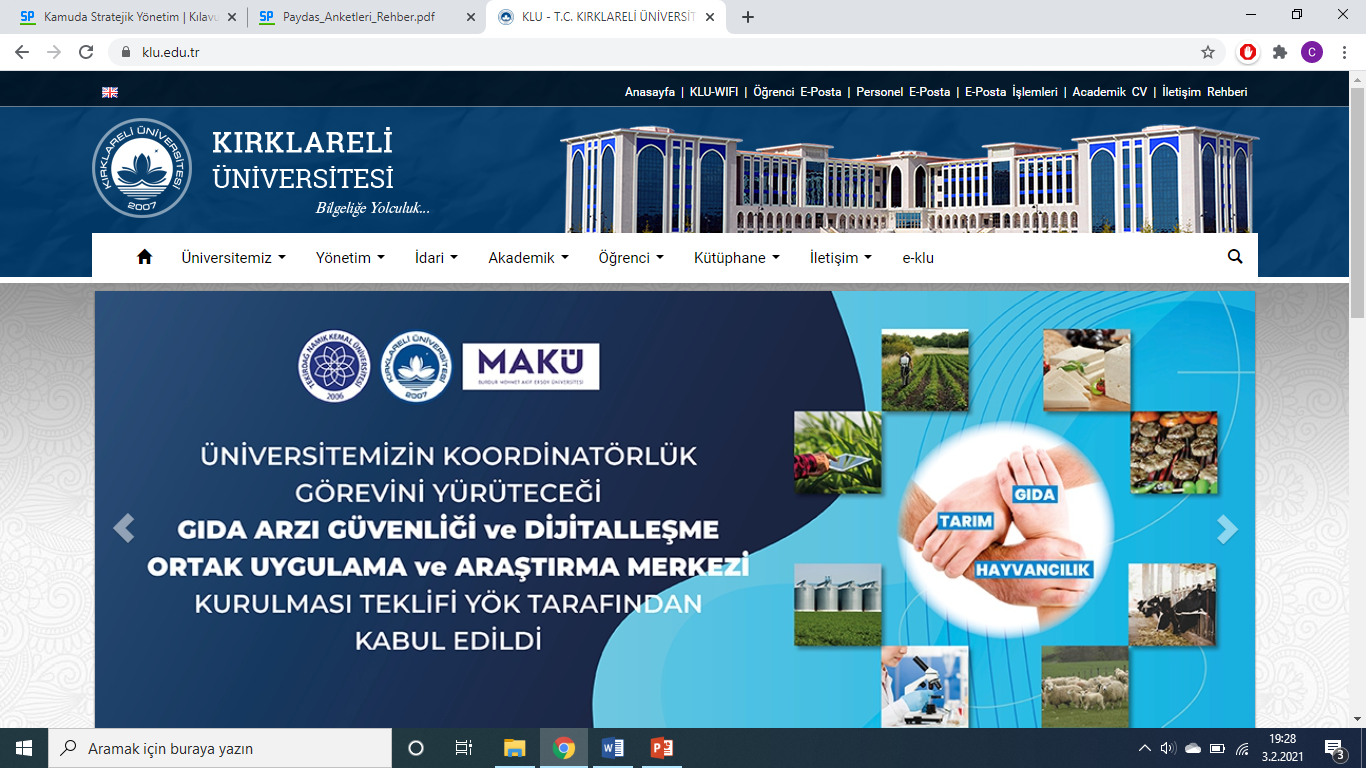 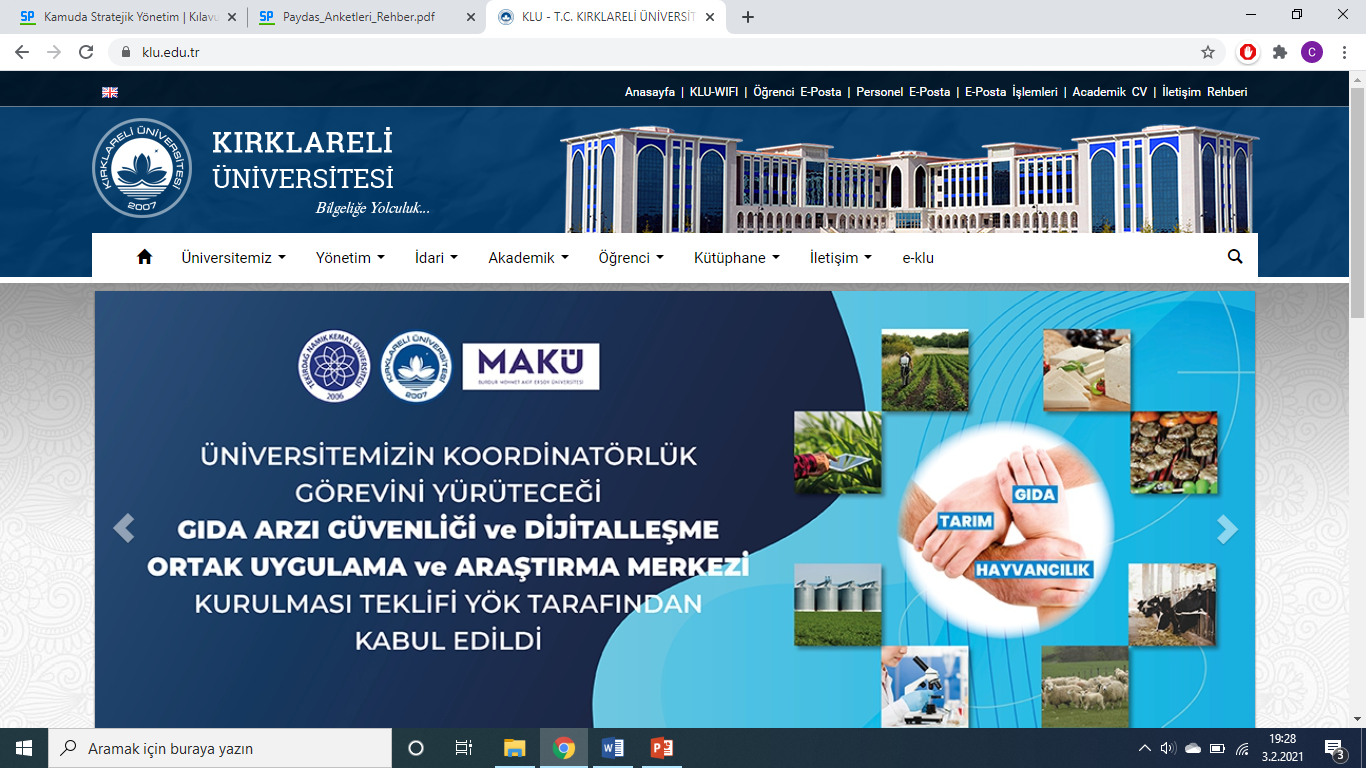 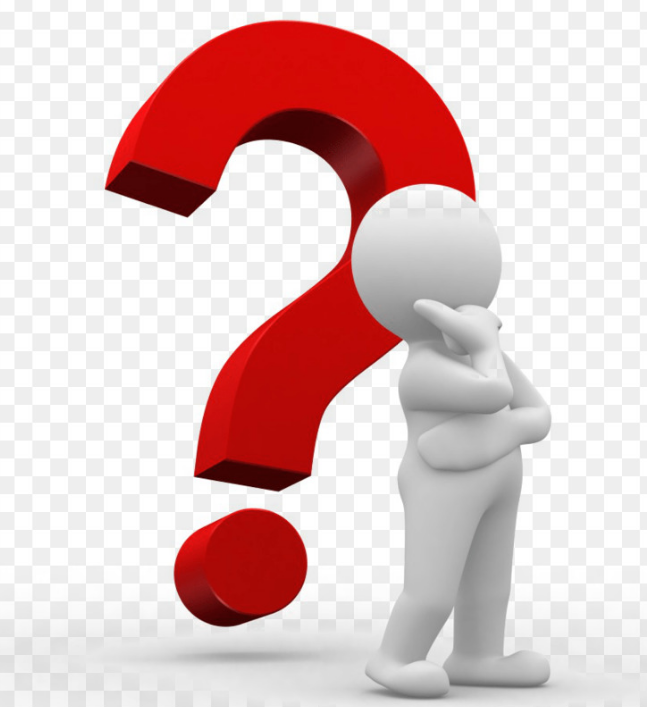 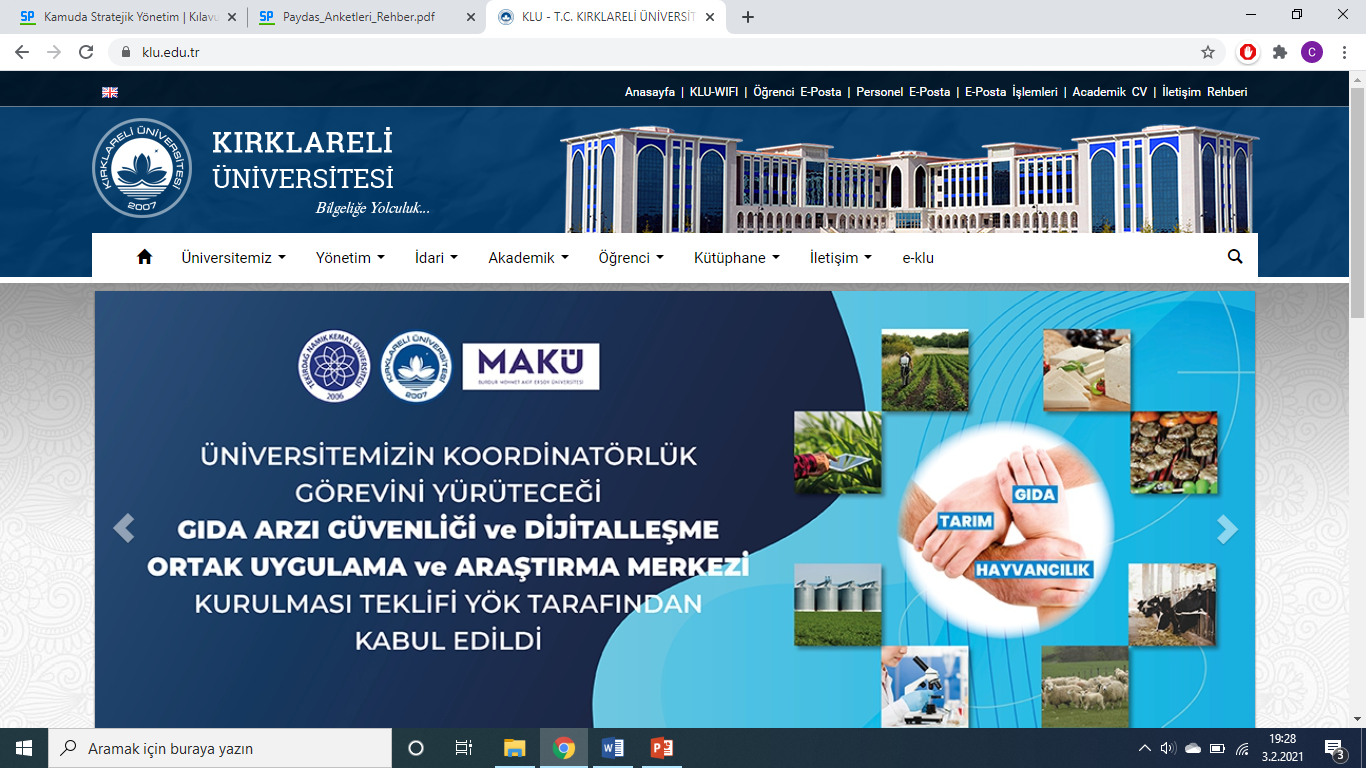 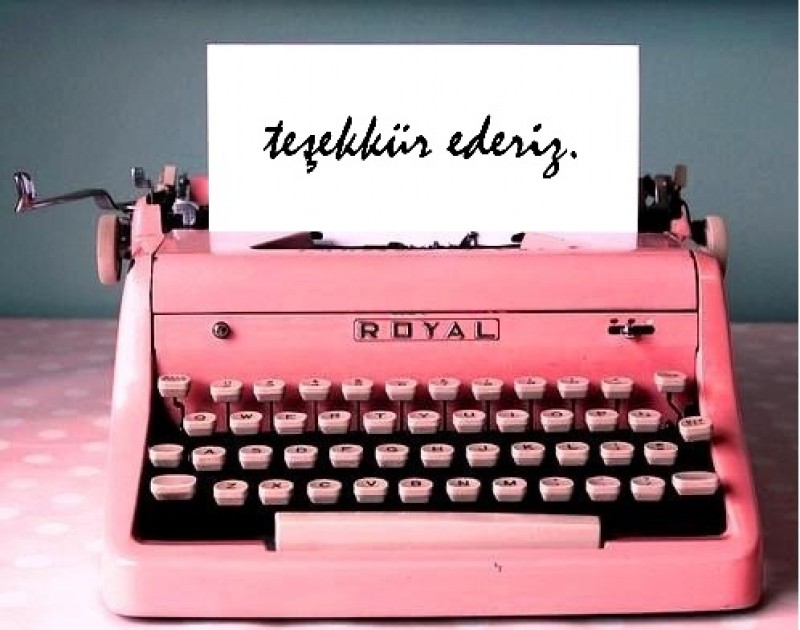